Efficient Computing of Radius-Bounded-k-Cores
Kai Wang†, Xin Cao†, Xuemin Lin†, Wenjie Zhang†, Lu Qin‡
†University of New South Wales, ‡University of Technology Sydney
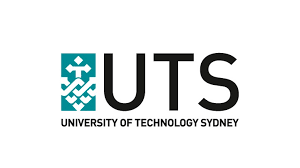 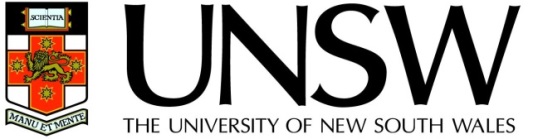 Outline
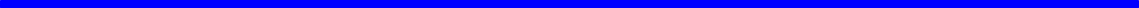 Motivation
Problem definition
Solutions
Experiments
Conclusion
2
Motivation
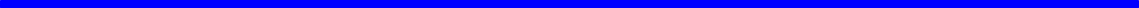 Geo-social networks:
Community retrieval over geo-social networks:
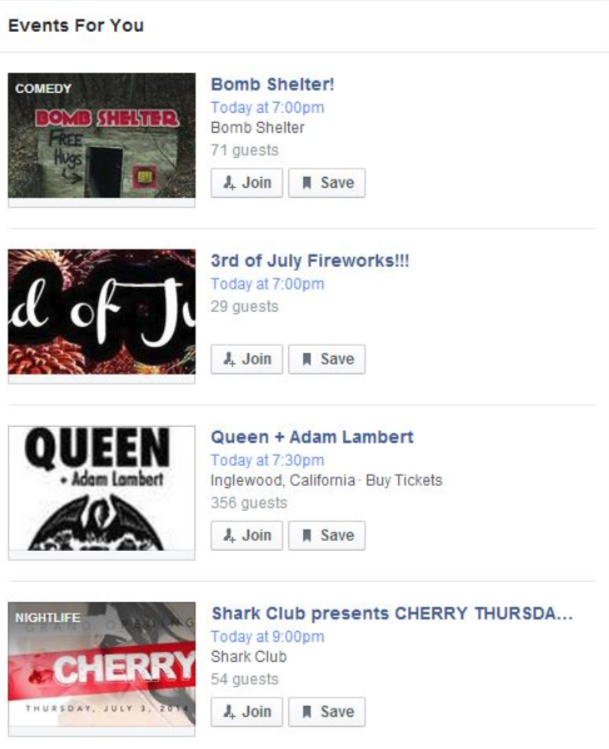 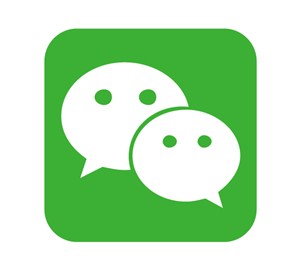 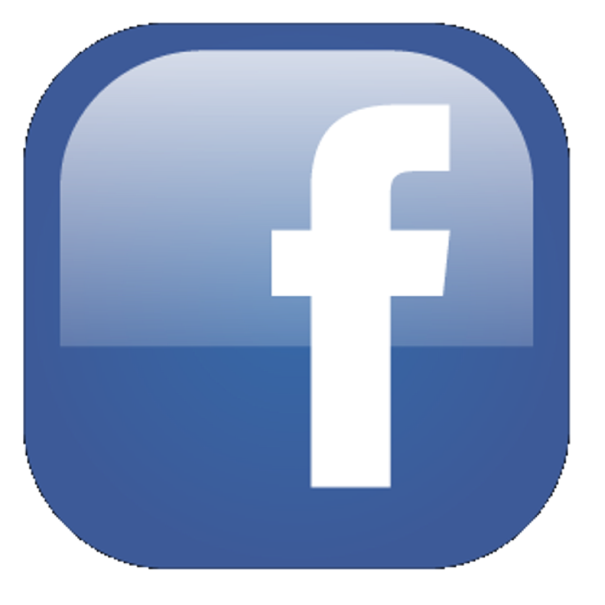 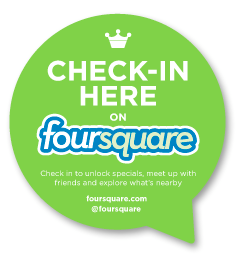 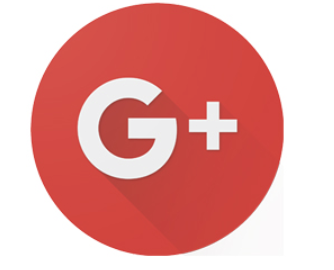 3
[Speaker Notes: Geosocial Network is a type of social networking in which uses geographic information to enable additional social dynamics. Geolocation techniques can allow social networks to connect and coordinate users with local people or events that match their interests. For example, Events-For-You is a part of Facebook, which can recommend events to users based ontheir personal locations and social relationships. Nevertheless,the current technology cannot provide a service of EventsFor-You based on users’ arbitrary requests.]
Motivation
Paul
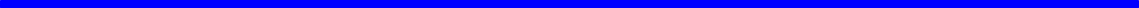 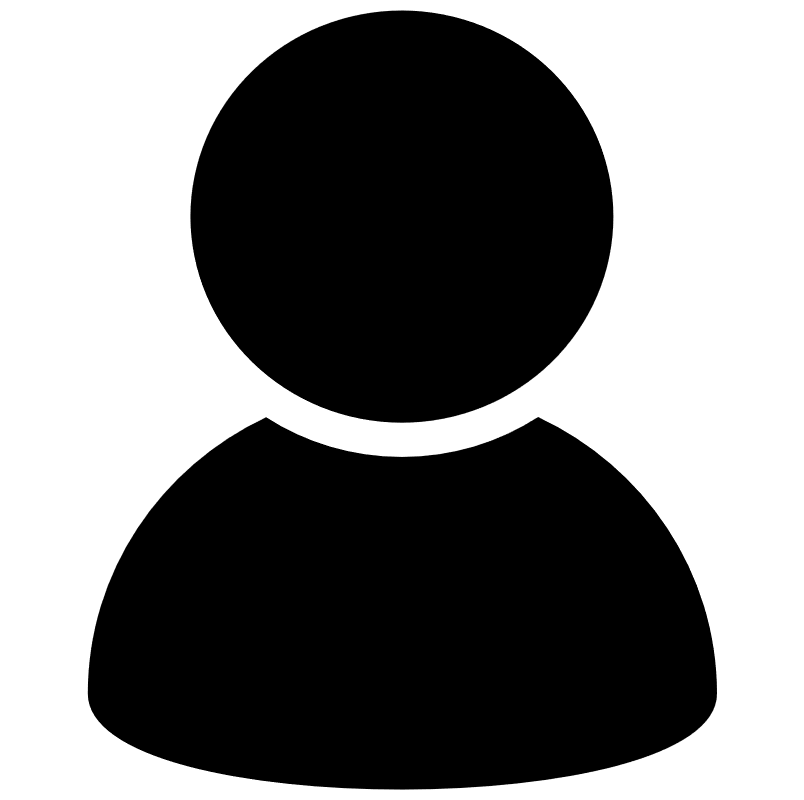 Geo-social networks → Spatial graphs
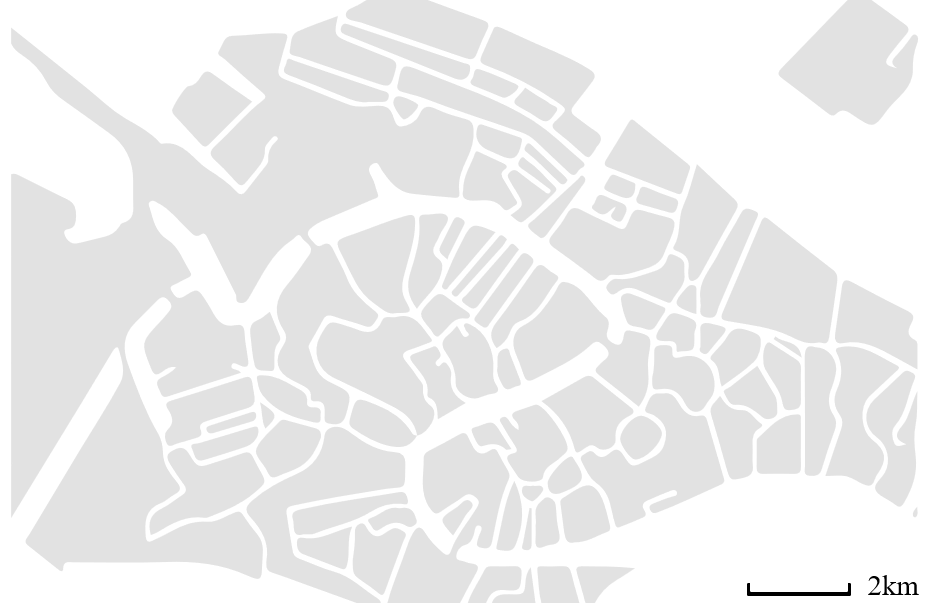 Social networks → Graphs
Community retrieval over social networks
→ Cohesive subgraph mining over spatial graphs
Jim
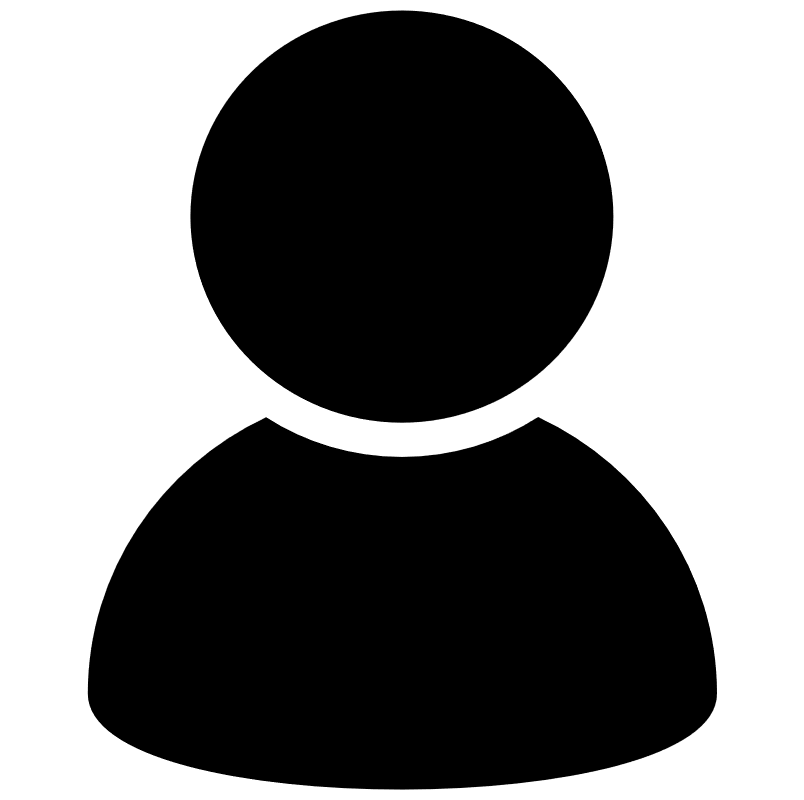 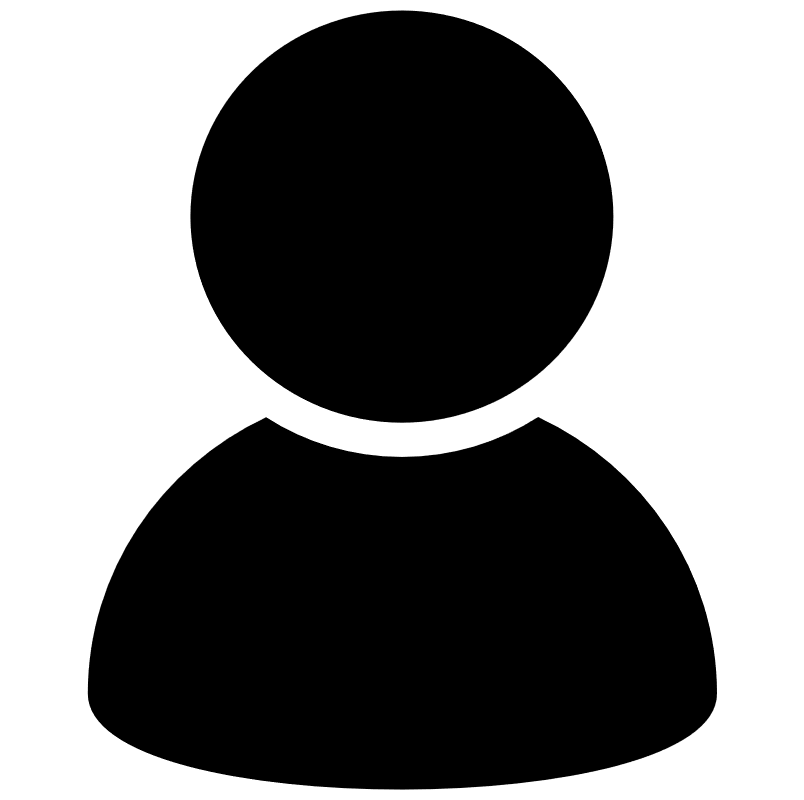 Roy
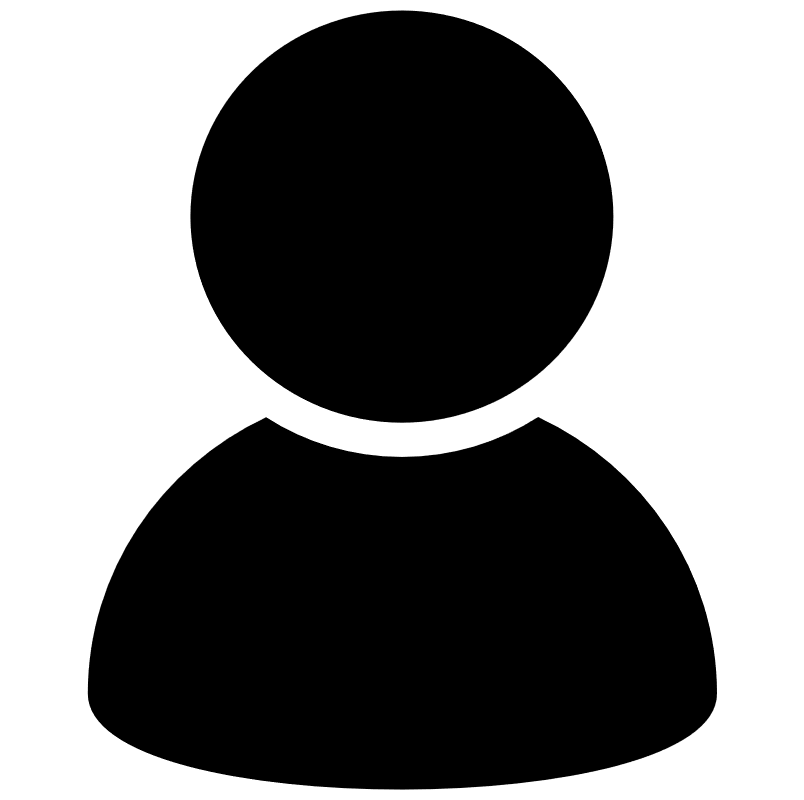 Adam
Leo
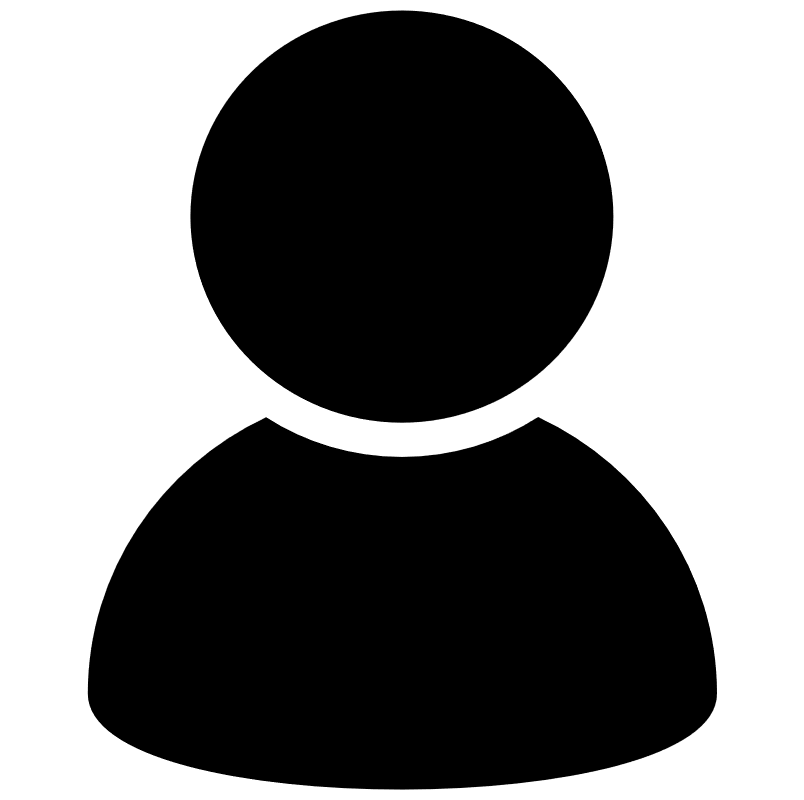 Ken
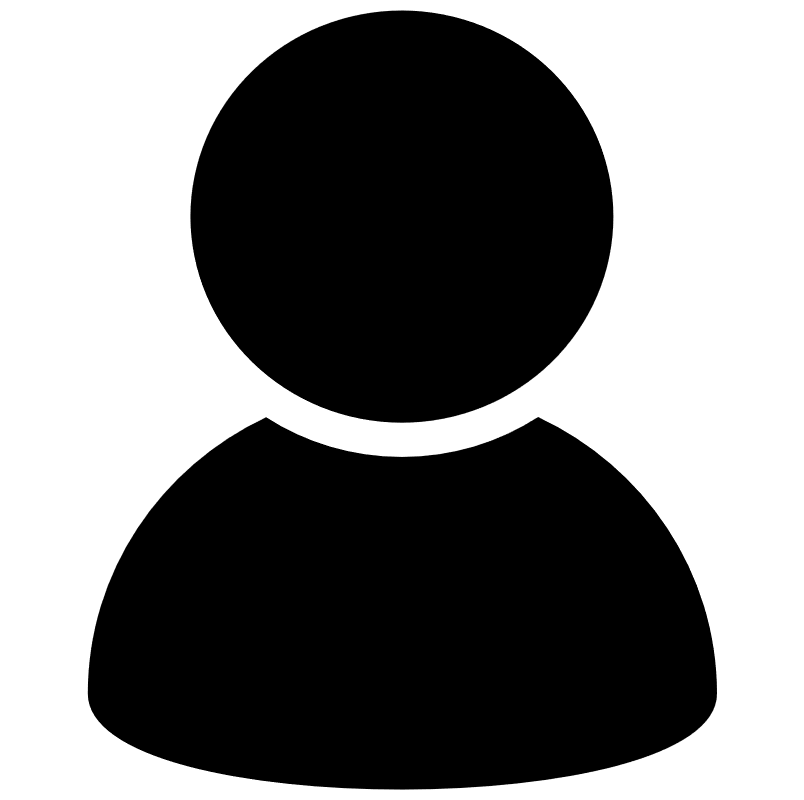 Bob
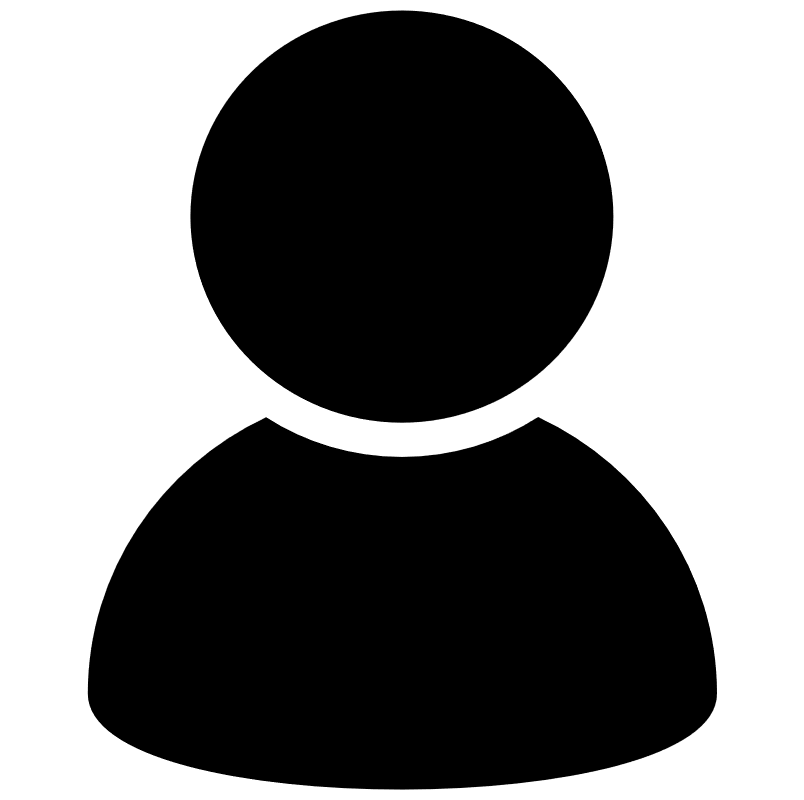 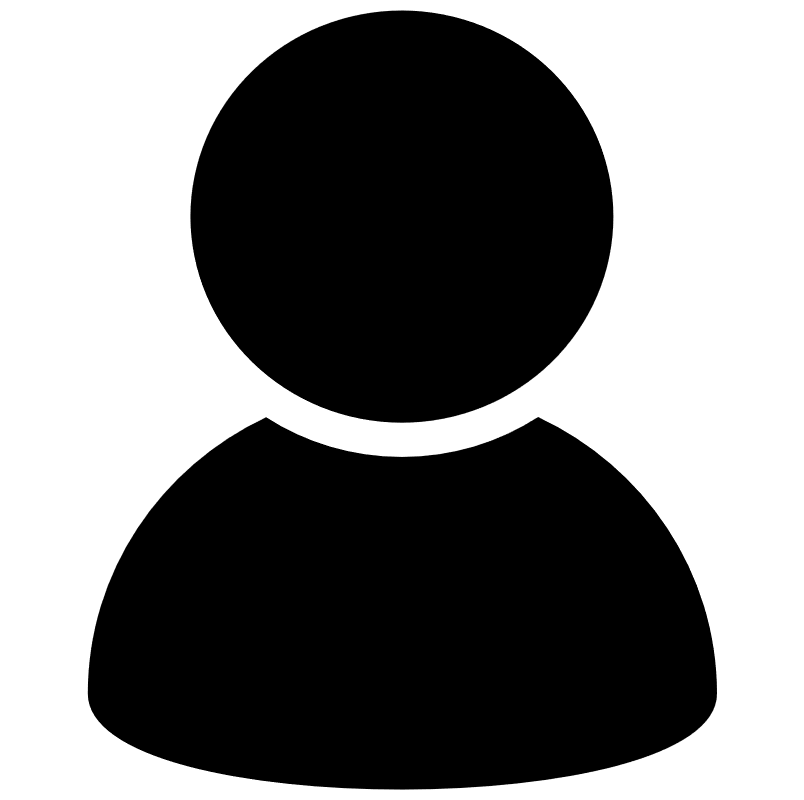 Bill
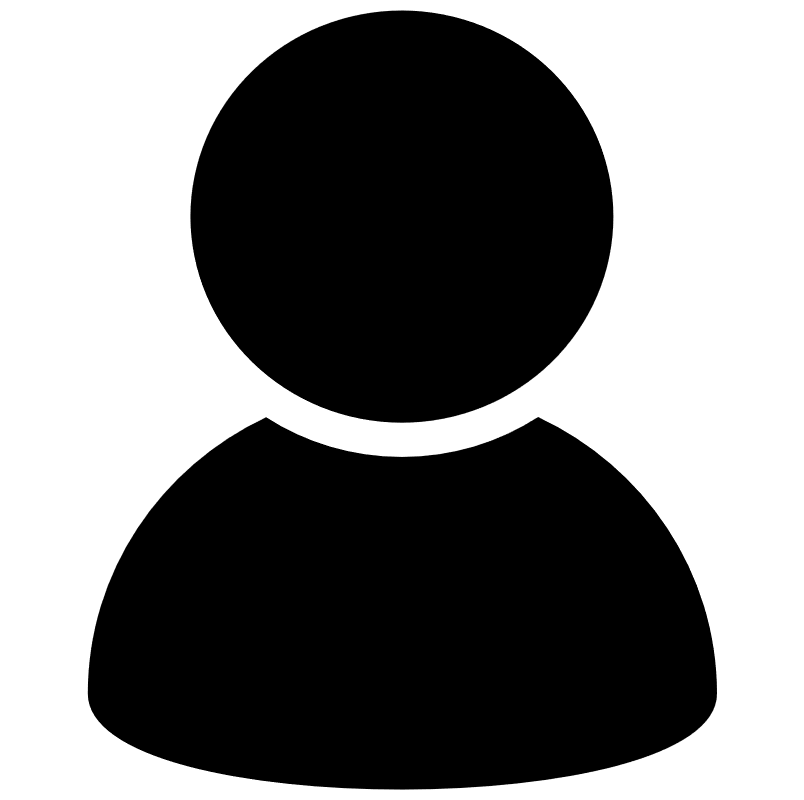 Taylor
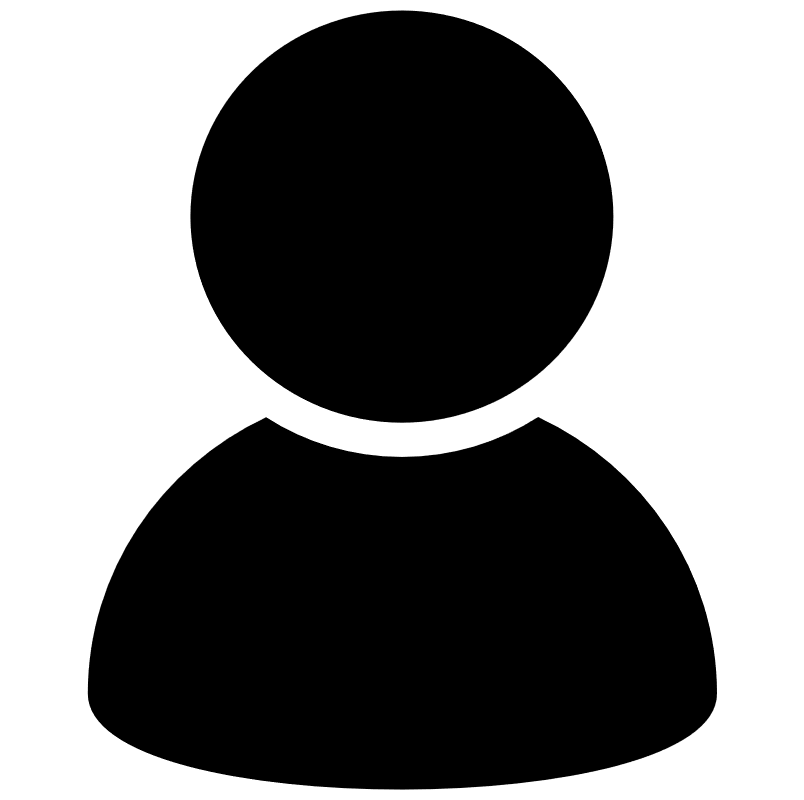 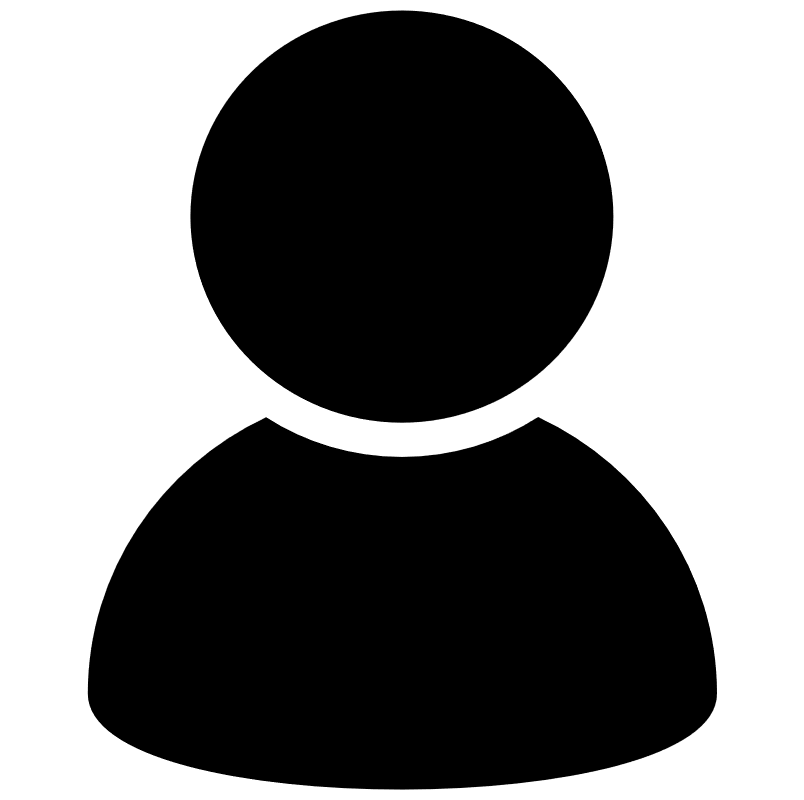 Lee
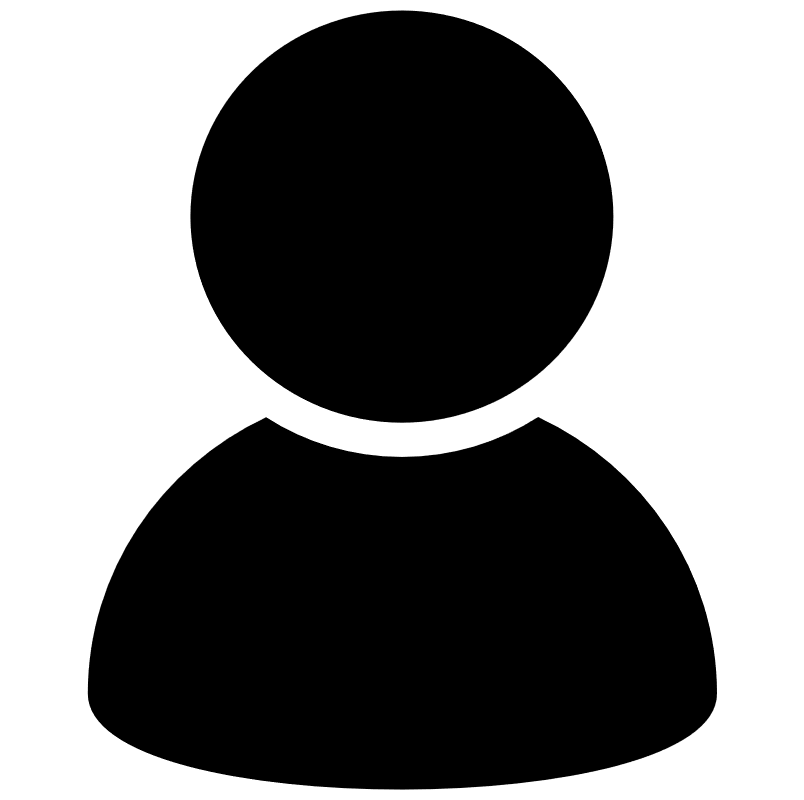 Mark
Frank
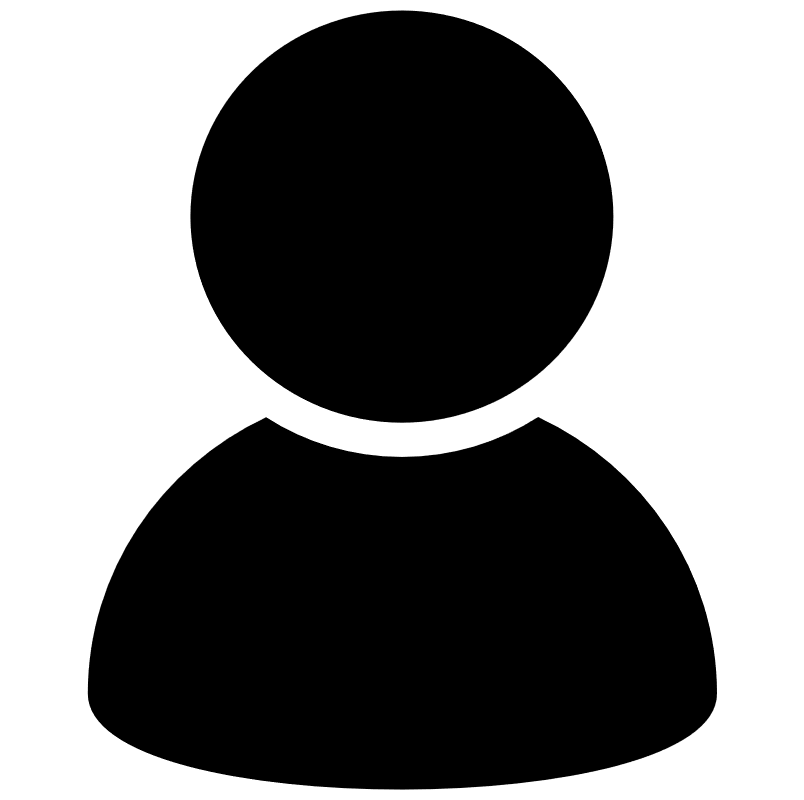 John
4
[Speaker Notes: The vertices represent the social network users and the edges represent their relationships in geo-social networks. Each vertex v ∈ V (G) has a location (v.x, v.y) which denotes the position of v along x- and y-axis in a two-dimensional space  In geo-social networks, a user often associated with location information(spatial graphs).  It is important to find groups of people who are physically close to each other.]
Community retrieval
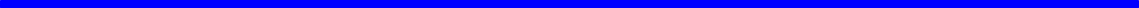 Spatial databases
	- Spatial keyword query[6], locality search[7], …
Non-spatial graphs
	- Models: k-core[1], k-truss[4], clique[5],  …
Spatial graphs
	- Spatial-aware-community search[2], (k, r)-core[3], …
[1] S. B. Seidman. Network structure and minimum degree. Social networks, 5(3):269–287, 1983.
[2] F. Zhang, Y. Zhang, L. Qin, W. Zhang, and X. Lin, “When engagement meets similarity: efficient (k, r)-core computation on social networks,” PVLDB, 2017.
[3] Y. Fang, R. Cheng, X. Li, S. Luo, and J. Hu, “Effective community search over large spatial graphs,” PVLDB, 2017.
[4] J. Cohen, “Trusses: Cohesive subgraphs for social network analysis,” NSATR, vol. 16, 2008. [5] R. D. Luce and A. D. Perry, “A method of matrix analysis of group structure,” Psychometrika, vol. 14, no. 2, pp. 95–116, 1949 [6]T. Guo, X. Cao, and G. Cong, “Efficient algorithms for answering the m-closest keywords query,” in SIGMOD. [7] Q. Qu, S. Liu, B. Yang, and C. S. Jensen, “Efficient top-k spatial locality search for co-located spatial web objects,” in Mobile Data Management (MDM), 2014
5
[Speaker Notes: Categorized the existing studies into three categories.
In spatial databases, several works studied the group objects retrieval problem based on users’ spatial locations . Prior works studied various models such as k-core [4], ktruss [5], and clique [6] to retrieve communities based on users’ social connections. 
some works studied the community retrieval problem considering both the spatial and social features.]
k-core
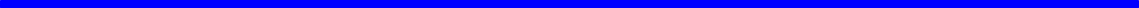 Given a graph G, the k-core of G is a maximal subgraph where each node has at least k neighbors.
v7
v4
v6
3-core
v2
v3
v5
v1
v8
Applications: 
	community detection, user engagement, event detection, ……
6
(k, r)-core
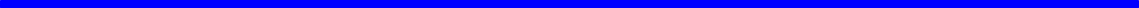 -- Social cohesiveness: Find maximal k-cores and the maximum k-core.
-- Structure cohesiveness: Constraint pairwise similarity between each pair of vertices.
-- an NP-hard problem.
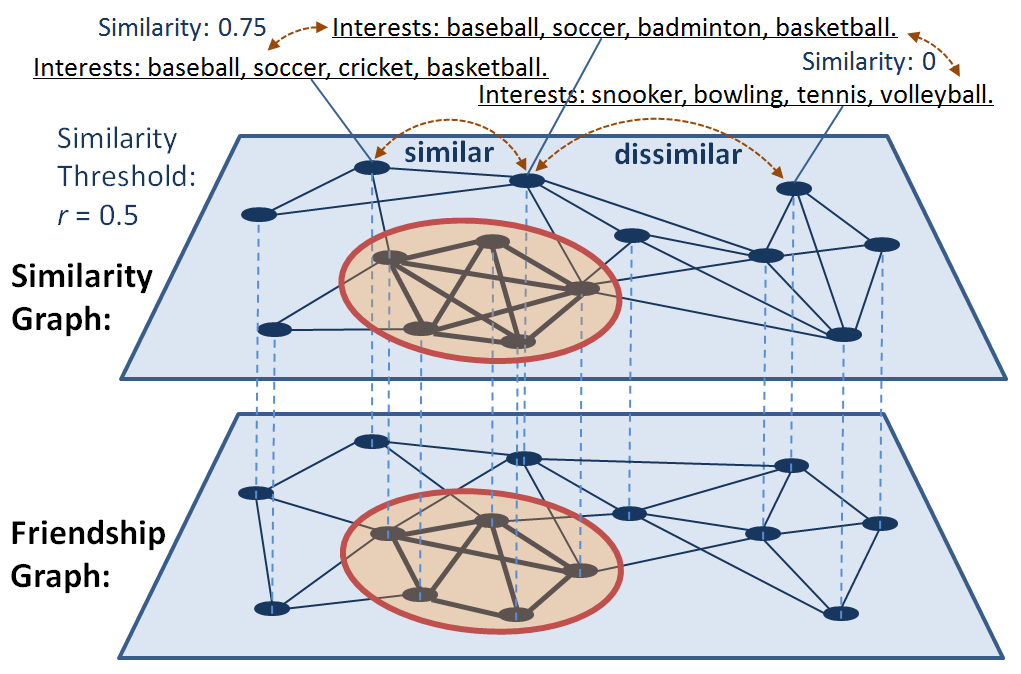 7
[Speaker Notes: [2] solving the community detectionproblem mainly focused on analyzing and understanding thecomplexity networks rather than online community search. Fang et al. [3] proposed both exact and approximatealgorithms to find a community covered by the smallest circlefor a given query vertex. In their work, the radius of circle isnot given by users and only one community covered by thesmallest circle is returned to users, and thus it cannot providemore options for users as done by our work]
Spatial-aware-community search
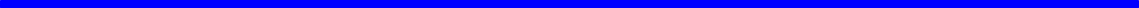 -- Find the k-core containing the query vertex covered by the smallest circle.
-- Only able to provide users one selection.
-- Our techniques can be applied to this problem and achieve a speed-up around twice.
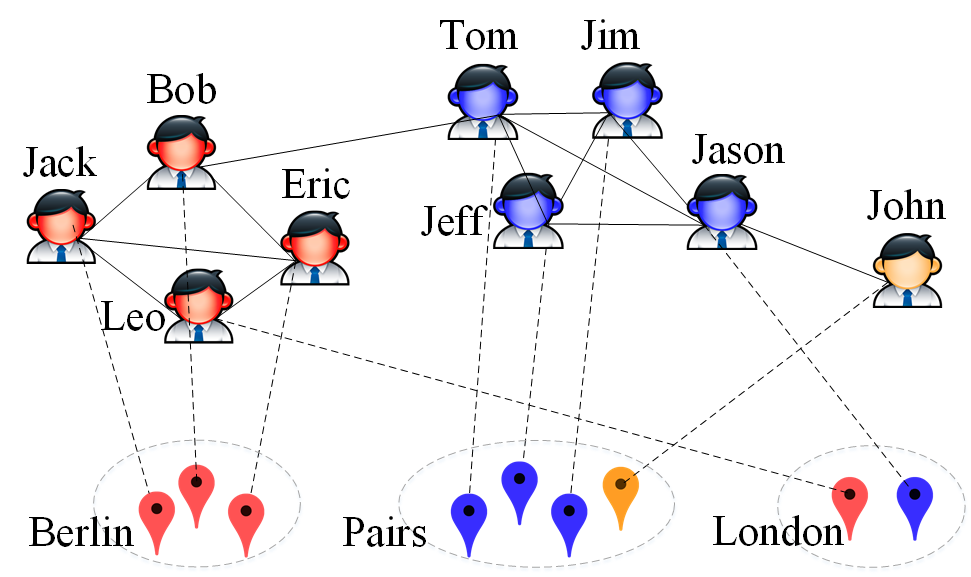 8
[Speaker Notes: [2] solving the community detectionproblem mainly focused on analyzing and understanding thecomplexity networks rather than online community search. Fang et al. [3] proposed both exact and approximatealgorithms to find a community covered by the smallest circlefor a given query vertex. In their work, the radius of circle isnot given by users and only one community covered by thesmallest circle is returned to users, and thus it cannot providemore options for users as done by our work]
Motivation
Paul
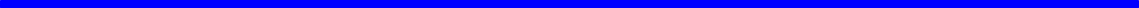 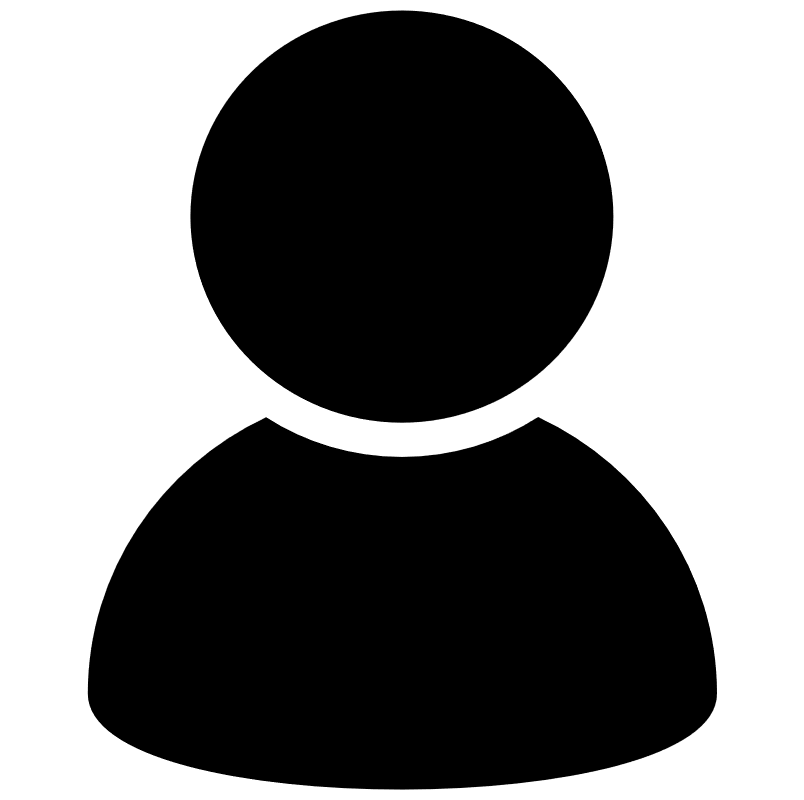 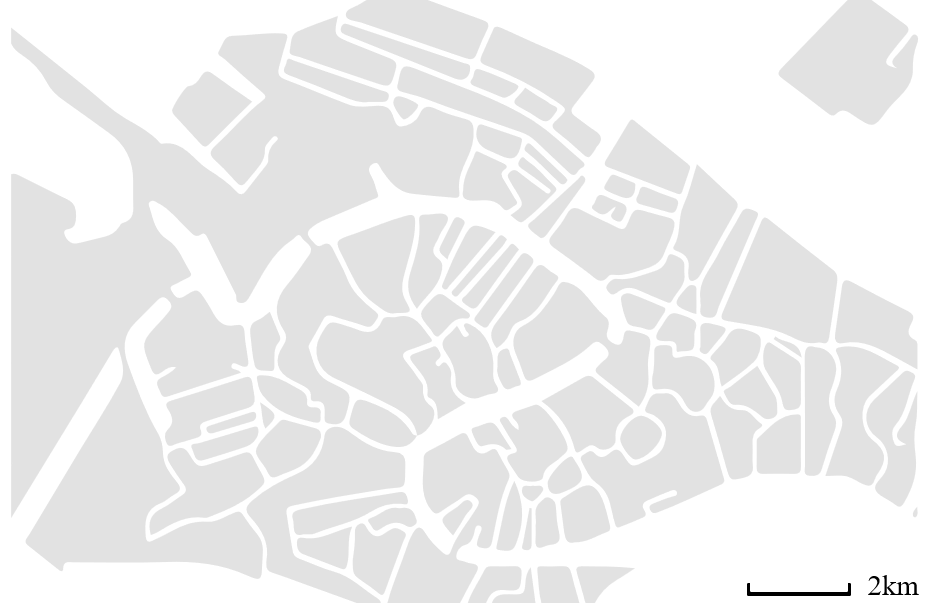 Radius-Bounded k-Core Search


Event recommendation,
Location-aware marketing,
...
Jim
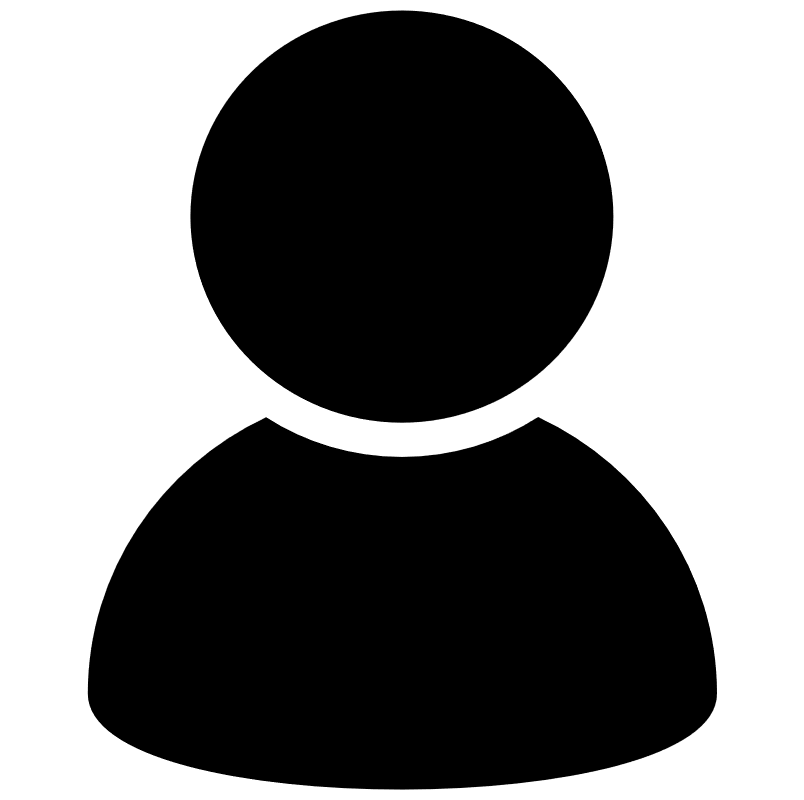 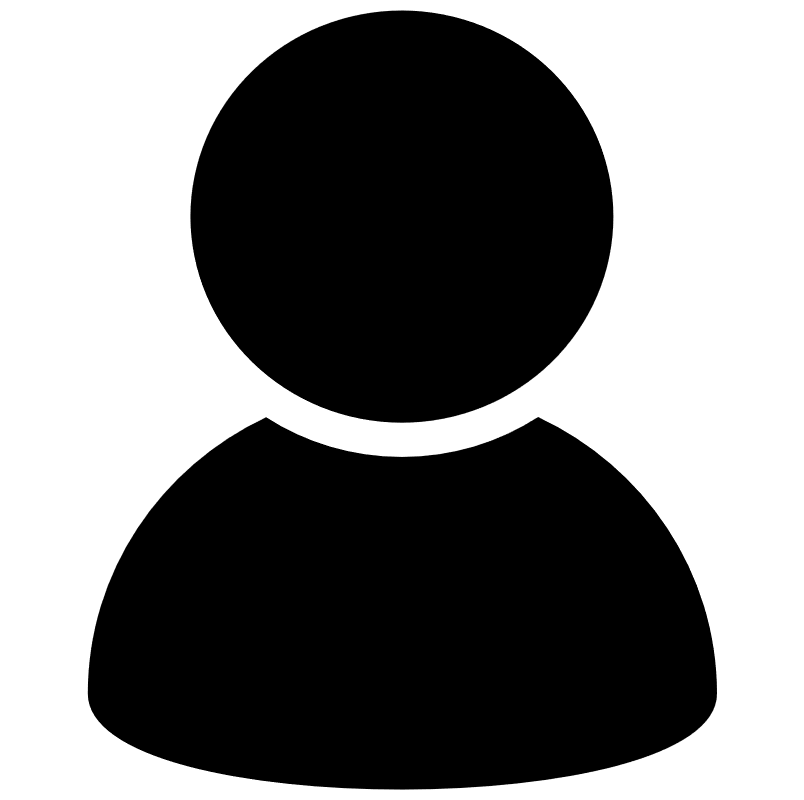 Roy
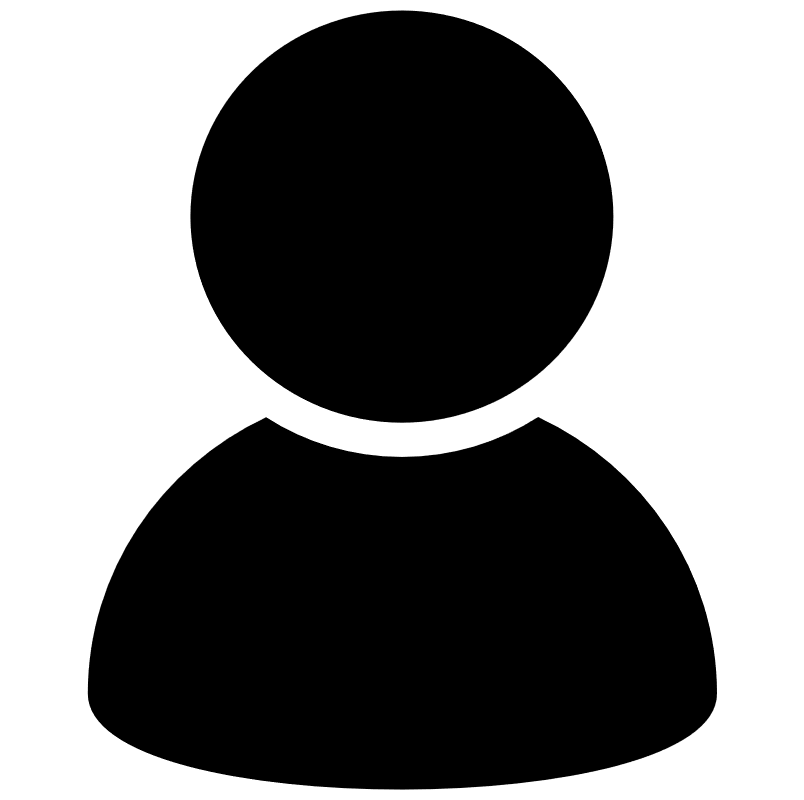 Adam
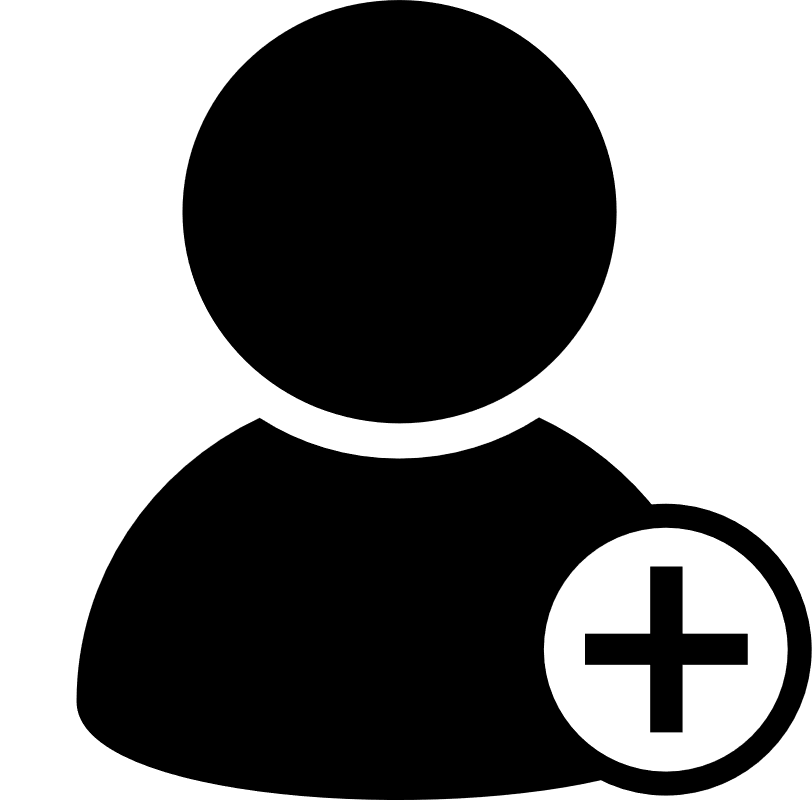 Leo
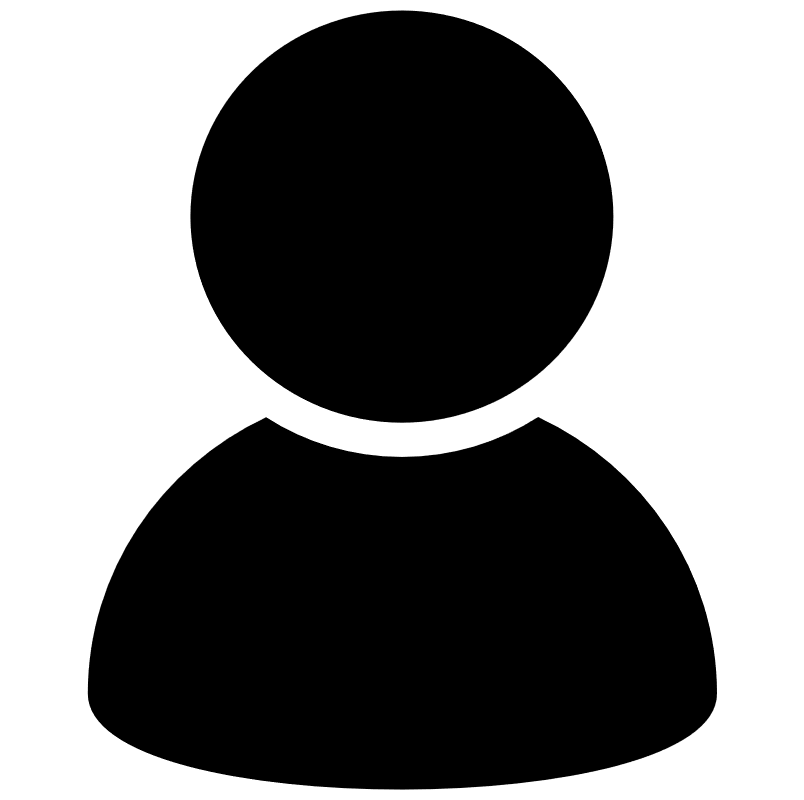 Ken
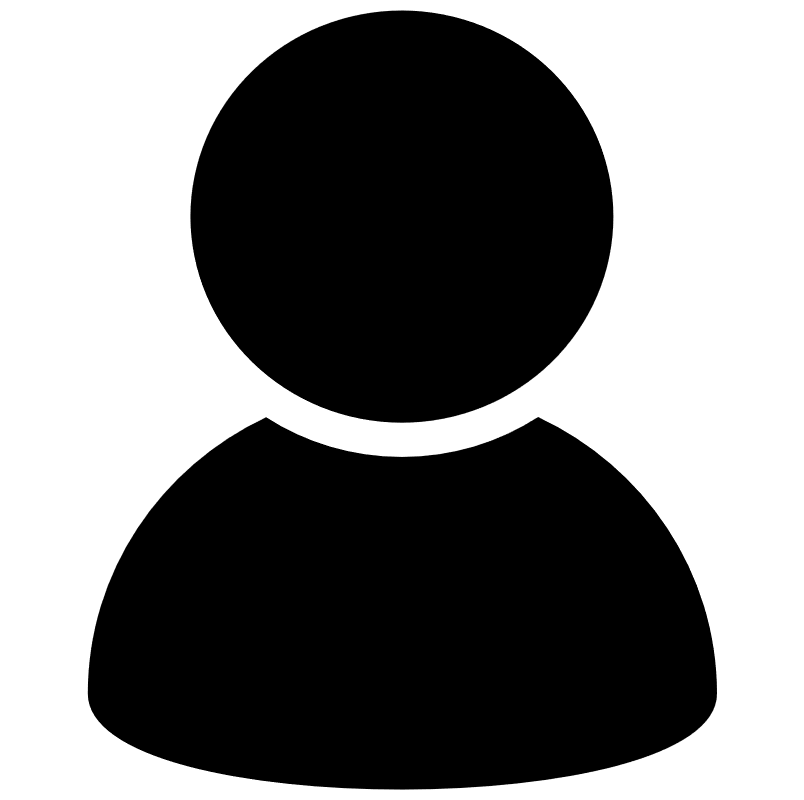 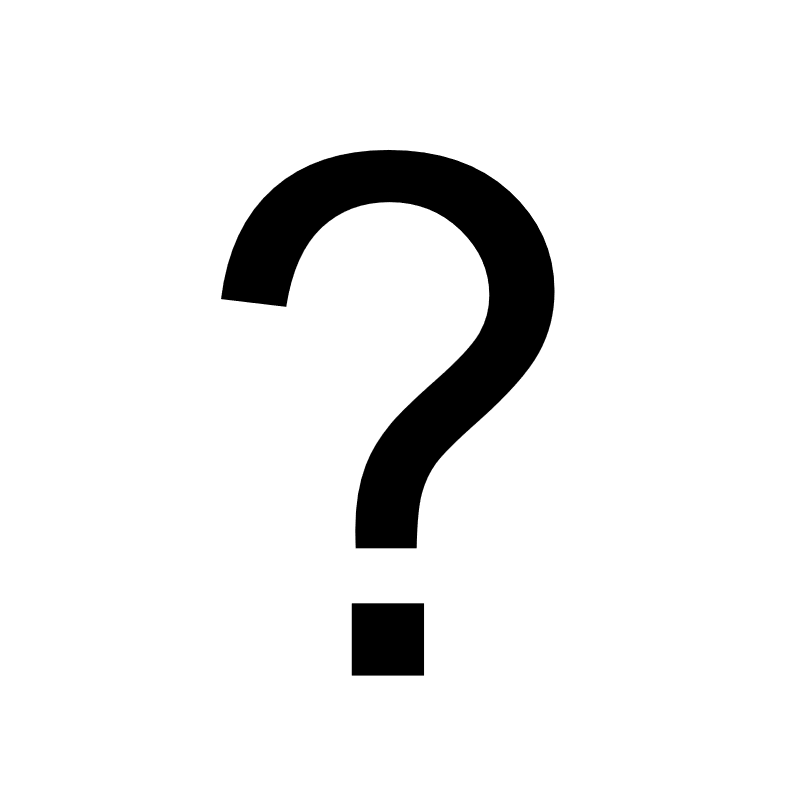 Bob
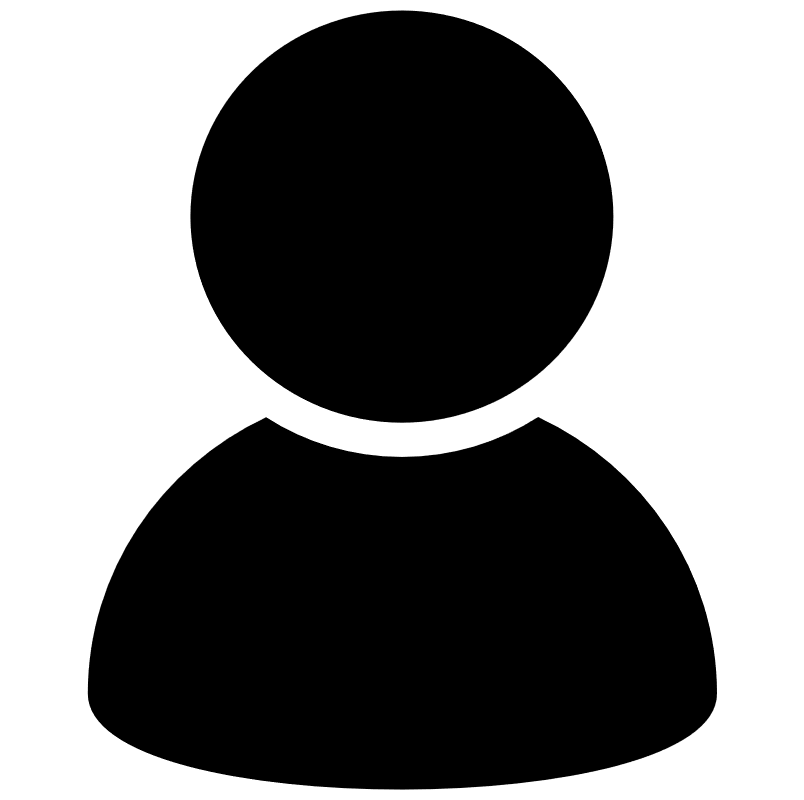 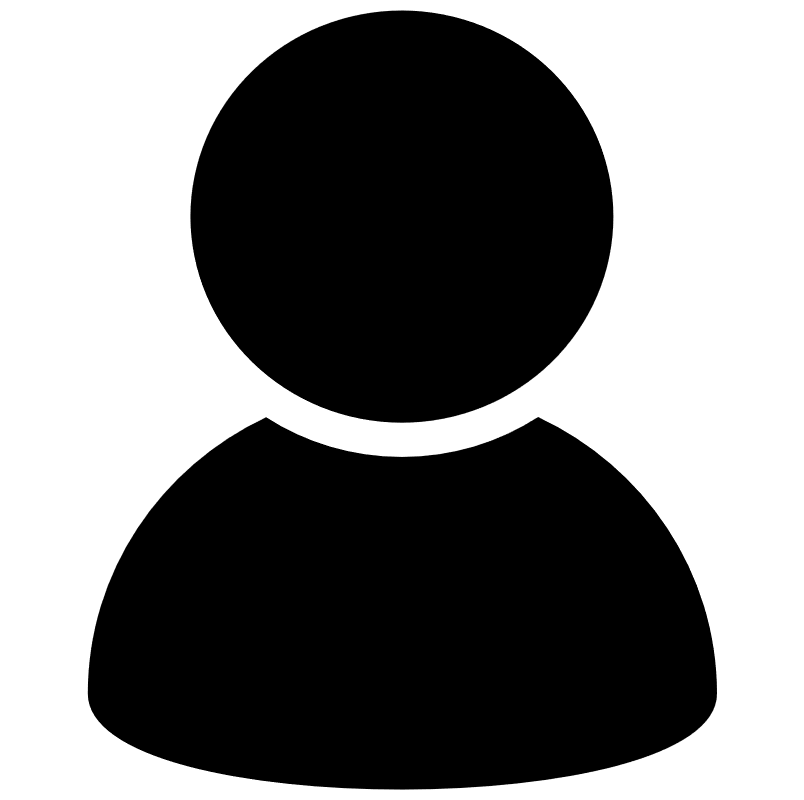 Bill
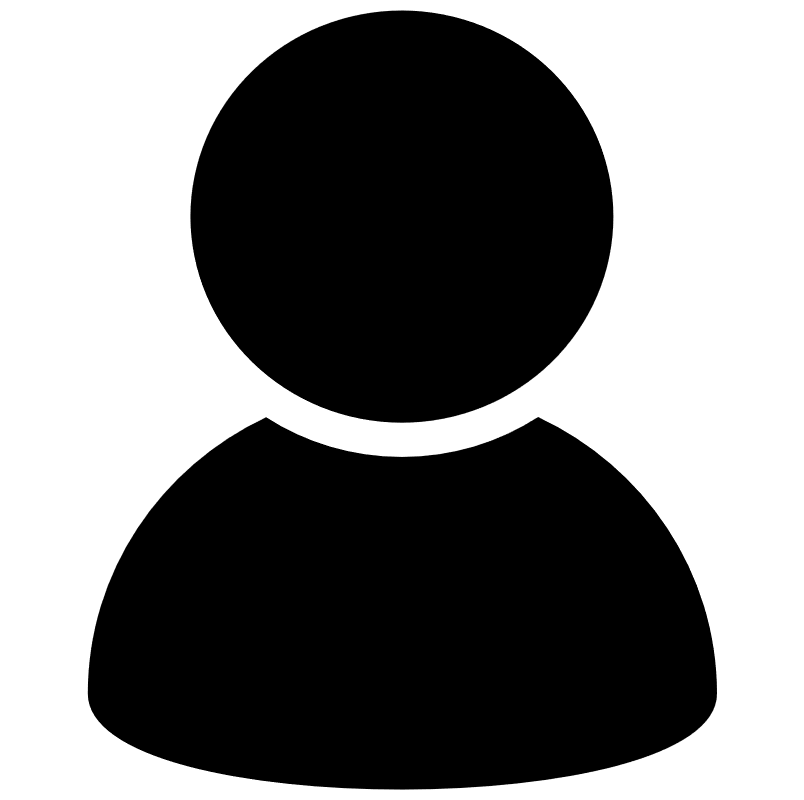 Taylor
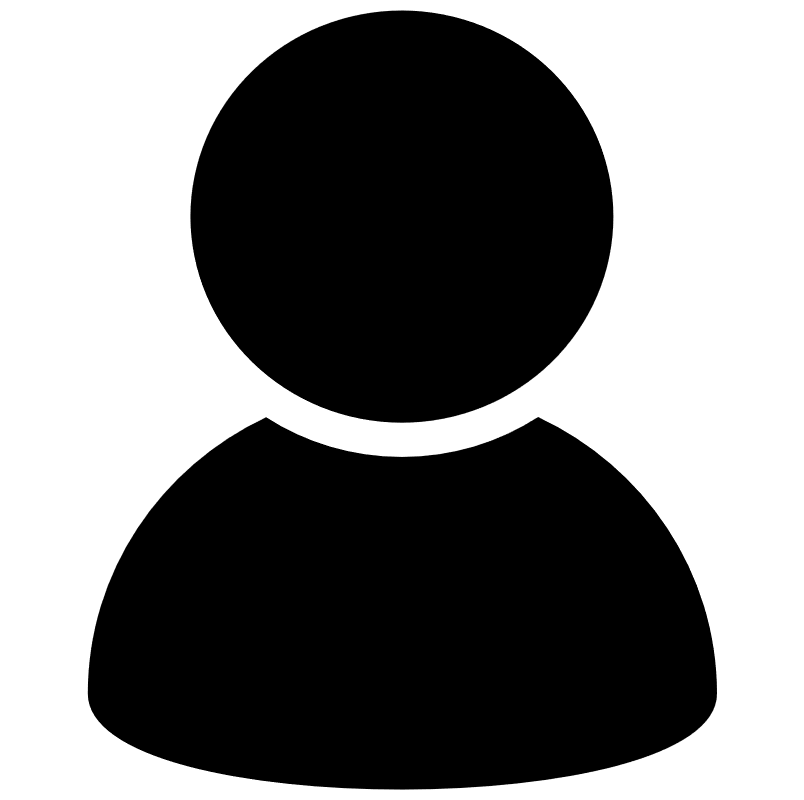 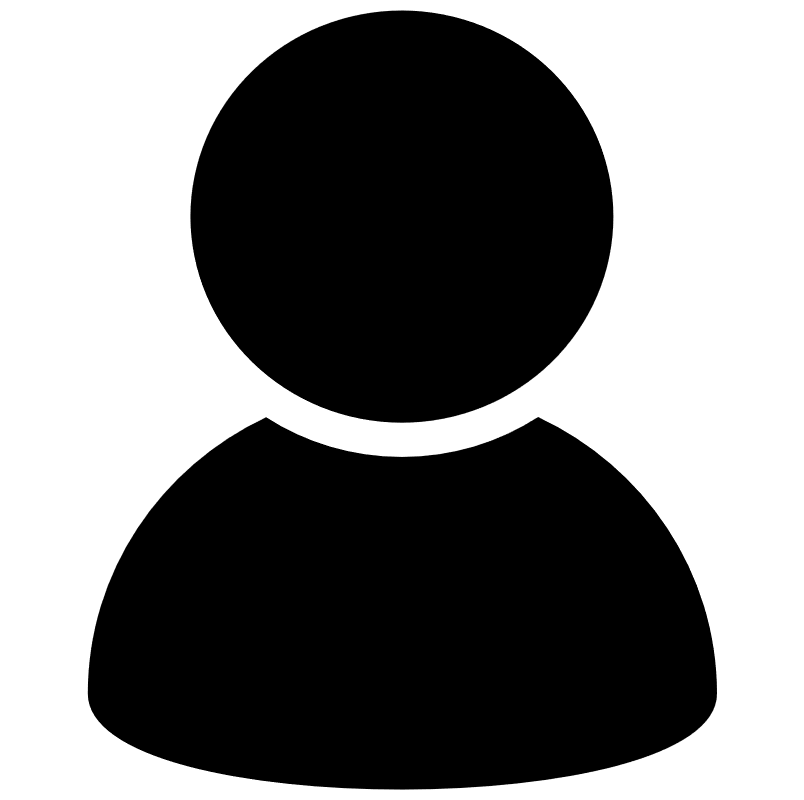 Lee
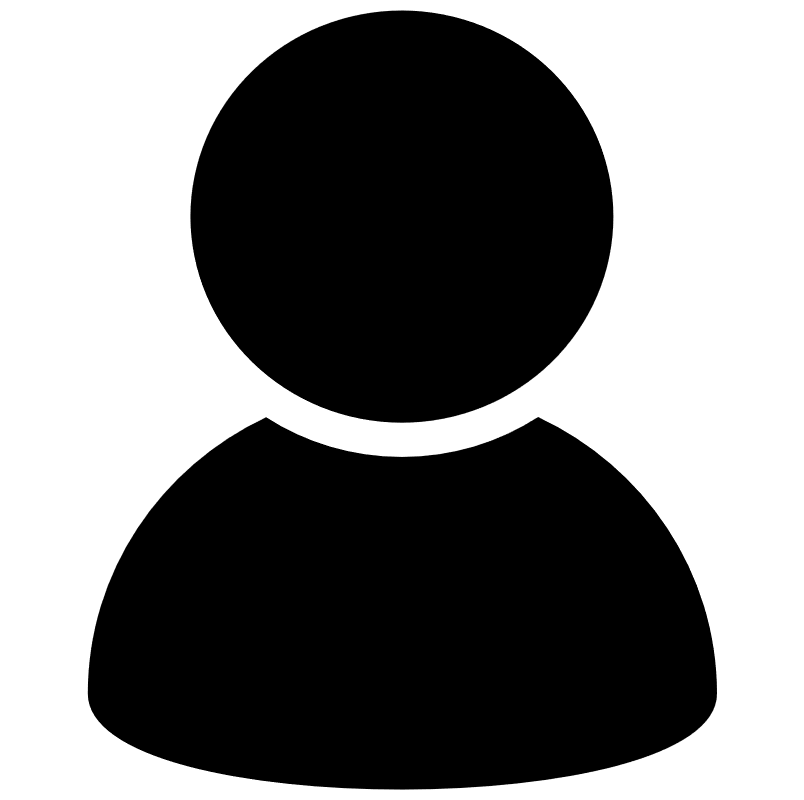 Mark
Frank
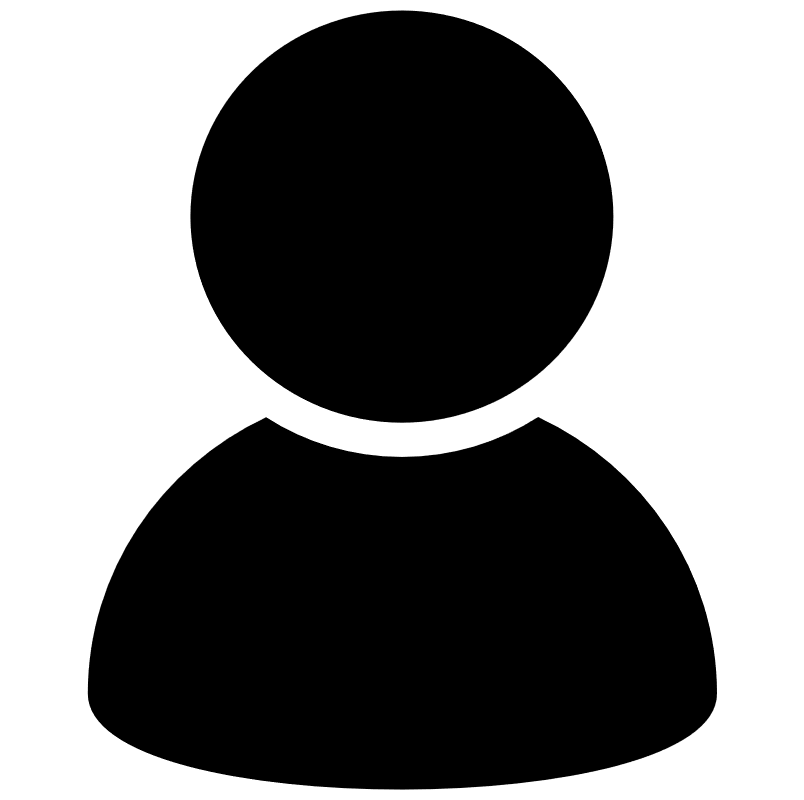 John
9
[Speaker Notes: Now, the motivation of our radius-bounded k-core search is also retrieval communities for a query user. For instance, in the following example, given a query user Leo, we will find the groups in red and in blue colors.]
Problem Definition
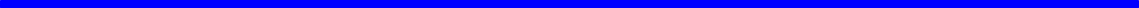 Given a graph G(V, E), a vertex q ∈ V (G), k and r, Gq is a Radius-Bounded-k-Core (RB-k-Core), if it satisfies:
Connectivity constraint. Gq is connected and it contains q.
Structure constraint. k-core (It can be replaced by k-truss, k-clique,…).
Spatial constraint. All vertices in Gq  fall into a circle with radius r.
Maximality constraint. No other RB-k-Core G’q ⊇ Gq.
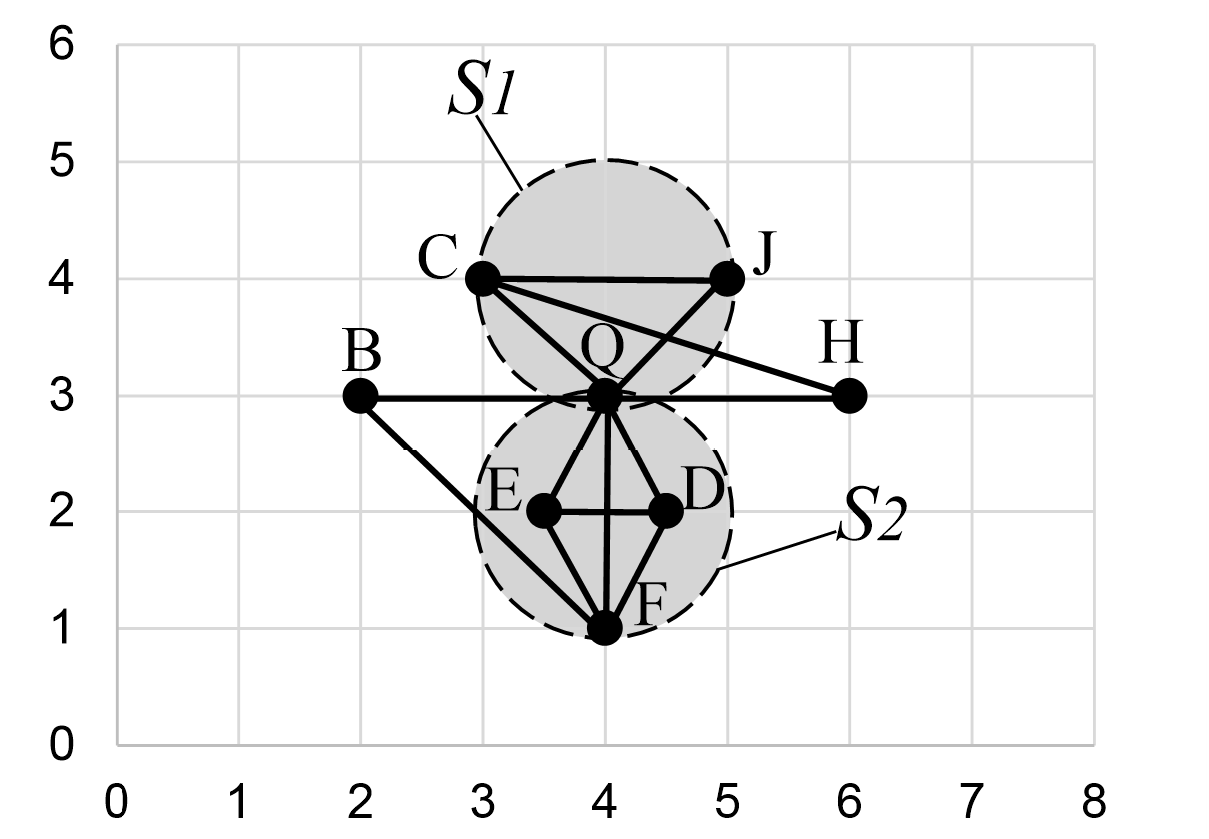 q = Q, k = 2 and r = 1
10
Challenges
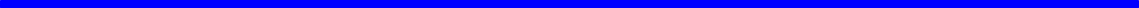 The position of the radius-bounded circle of a RB-k-core is unknown. 
It is time-consuming to verify all the candidate subgraphs individually.
11
[Speaker Notes: 1) The location of the radius-bounded circle of a RBk-core is unknown. Therefore, it is a challenge to efficiently enumerate such circles.2) During the process of finding RB-k-cores, it is time-consuming to construct and verify the candidate subgraphs individually. Therefore, it is important to reuseintermediate computation results and explore possiblecost sharing which is challenging.]
Solutions
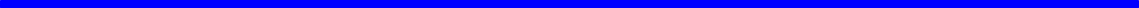 Two steps framework:
Step 1: Generate candidate circles.
Step 2: Compute the maximum k-core in each candidate circle.
Solution 1: Triple-vertex-based algorithm (TriV, Baseline)
Solution 2: Binary-vertex-based algorithm (BinV)
Solution 3: Rotating-circle-based algorithm (RotC)
12
Triple-vertex-based algorithm
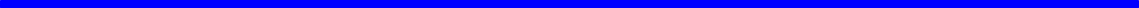 Motivation: A circle should have two or three vertices lying on its boundary.
q = Q, k = 2 and r = 1
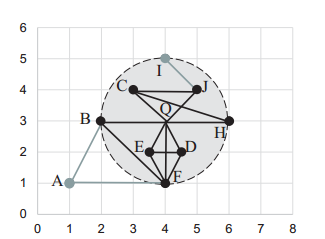 Select candidate vertices.
Enumerate all candidate triple-vertex- and binary-vertex-combinations as boundary vertices. 
Check the subgraph enclosed by the circles.
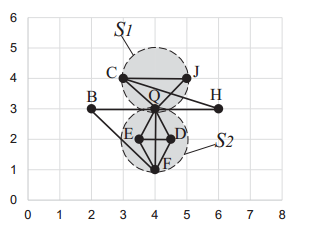 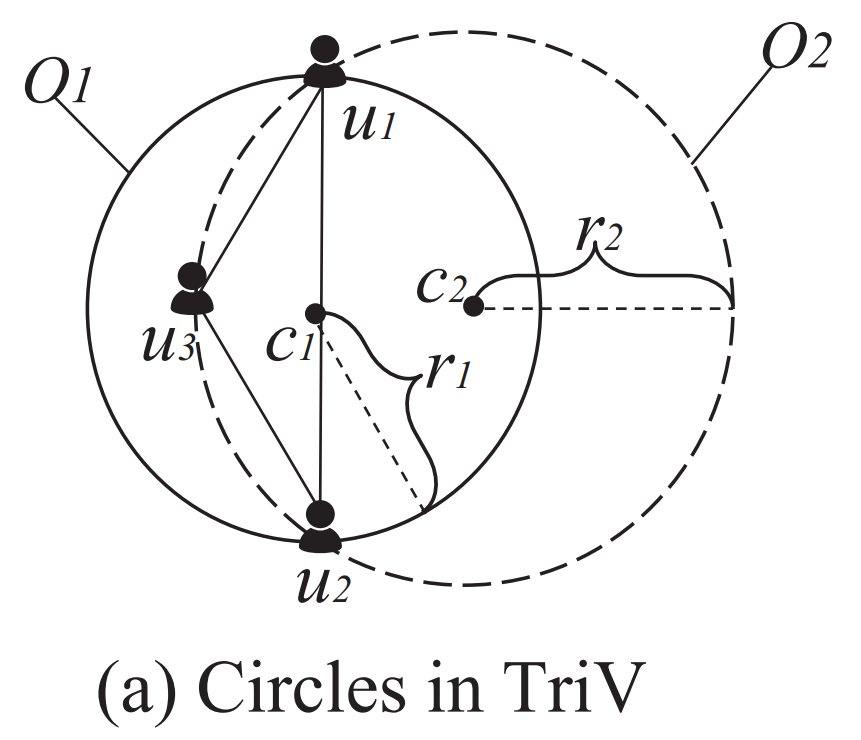 Time Complexity 
   O(n3 · m + n2 · m),
   n=|V|, m=|E|
13
Can we only enumerate all triple-vertex-combinations?
[Speaker Notes: We can safely remove vertex A because d(A, Q) > 2r = 2 andvertex I because I is not in the 2-core of G. Then we canobtain the candidate geo-social subgraph.
we can find two RB-k-cores G(S1)and G(S2), where S1 = {Q, C, J} and S2 = {Q, D, E, F }.]
Binary-vertex-based algorithm
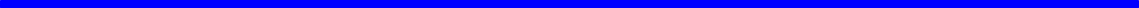 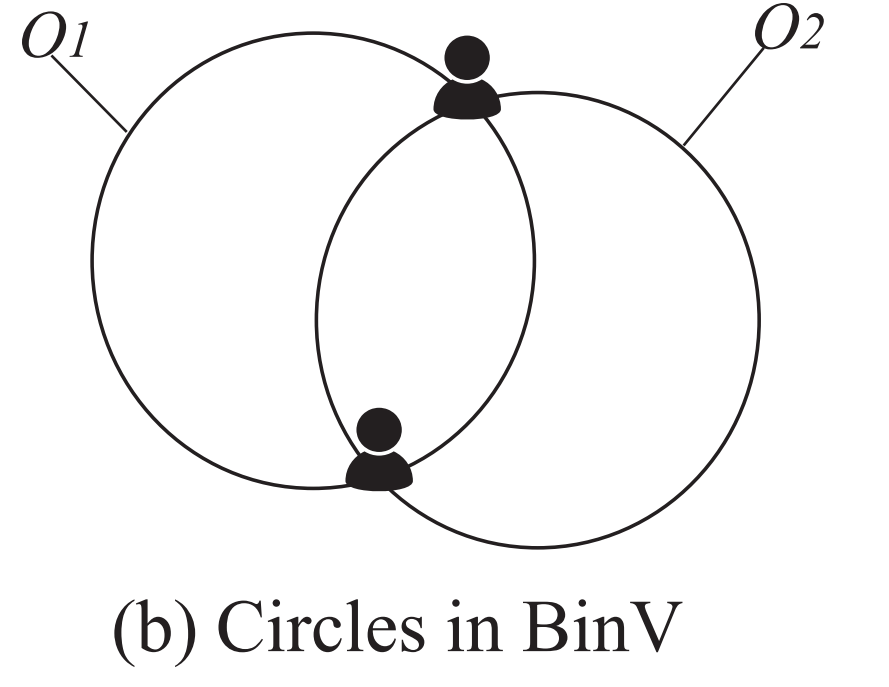 In TriV, we need to verify O(n3 +n2) candidate subgraphs.
Observation: For each RB-k-core, it should be enclosed in at least one circle with radius r.
Enumerate all candidate triple-vertex-combinations and binary-vertex-combinations as boundary vertices.
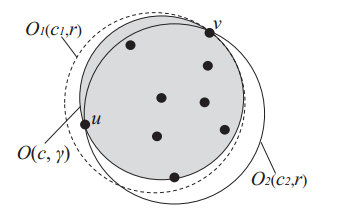 Time complexity O(n2  · (n + m)).
14
[Speaker Notes: (1) If γ = r, by Lemma 1, there should exist at least two vertices on the boundary of O(c, γ), and thus Lemma 3 holds. (2) If γ < r, we take Figure 4 as an example to explain the proof process. We canchoose any vertex v which lies on the boundary of O(c, γ),and draw a circle O1(c1, r) which internally tangents withO(c, γ) at vertex v. Apparently, O1(c1, r) can enclose all thevertices of V (Gr k) (enclosed in O(c, γ)). Then we can alwaysrotate O1(c1, r) anticlockwise and stop at the position (i.e.,O2(c2, r)) when O1(c1, r) first meets a vertex u in O(c, γ).Because during this process all vertices of V (Gr k) are alwaysin the intersection of two circles, O2(c2, r), a binary-vertexbounded circle which takes u and v as the boundary vertices,encloses all vertices of V (Gr k), and thus Lemma 3 holds.]
Rotating-circle-based algorithm
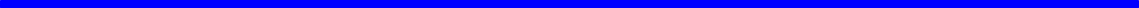 Observation: The candidate subgraphs in BinV is constructed and verified individually.
O3
Q
Improve the BinV algorithm by exploring possible cost sharing.
O4
O2
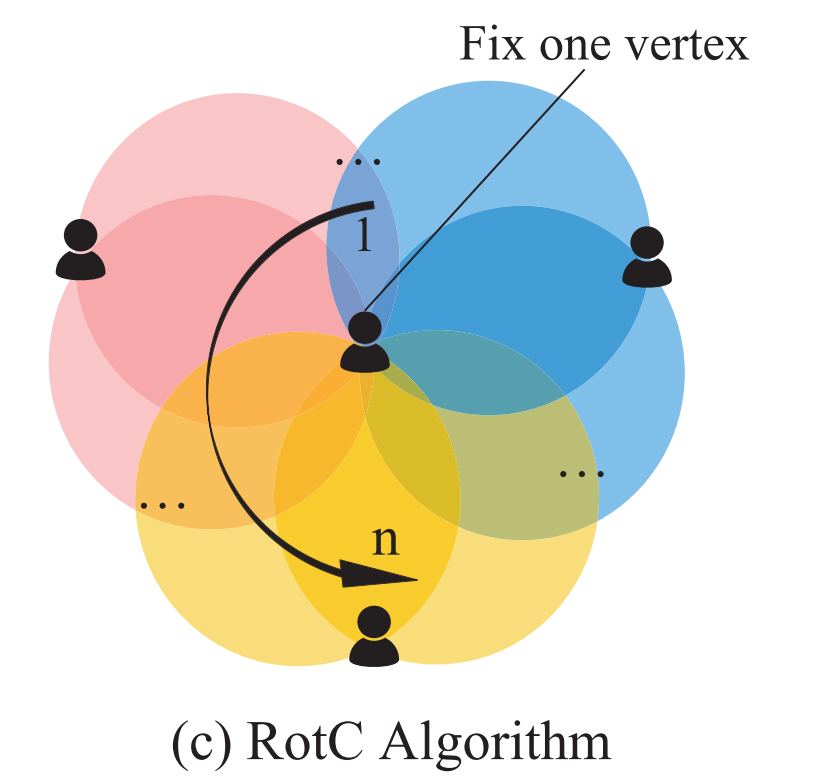 D
E
O1
O5
F
Main Steps:
Choose a fix vertex (F)
Sort candidate circles 
Verify candidate graphs incrementally
The time complexity of RotC is O(n2  · (log n + m’)), where m’ << m.
15
[Speaker Notes: we consider putting thesebinary-vertex-bounded circles into a polar coordinate systemusing F as the fix vertex(pole), and sorting these binary-vertex-bounded circles according to their centers’ polar angles. a list of sorted circles L = {O1, O2, O3, O4, O5}. Specifically, in Figure 5(c), O2 and O3 are two adjacent binary-vertex-bounded circles.  We can observe that for these twoinduced subgraphs G(X2) and G(X3) where their binary-vertex-bounded circles adjacent to each other, V (G(X2)) isonly one vertex (vertex q) difference from V (G(X3)). Basedon this observation, we devise a novel algorithm which sharesthe construction and verification cost for these candidate subgraphs.]
Optimization techniques
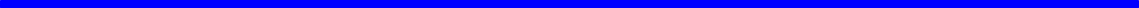 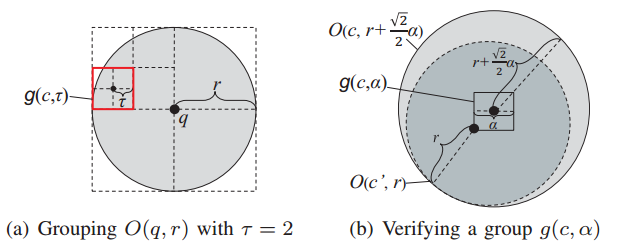 Grouping-based Pre-Process Pruning.
-- All the centers of MCCs of RB-k-cores are in the circle O(q, r).
-- The circle O(q, r) can be partitioned into groups.
In-Process Pruning.
-- Overall Checking of a fix vertex. -- Circle Filtering.
16
[Speaker Notes: Reviewing the process of the RotC algorithm, we choose a vertex v from V (Gk) as the fix vertex and generate a candidate vertex set S ={u ∈ V (Gk) | d(u, v) ≤ 2r}. 

Firstly, we can prune all the circles which exclude the query vertex q. We divide the circles into two groups,the entering circles and leaving circles, respectively. For eachentering circle, we record the vertex it brings in and for eachleaving circle, we record the vertex it moves out. It is obvious that the number of vertices in V(Oenter) monotonously increase withthe index of Oenter in Lenter.]
Experiments
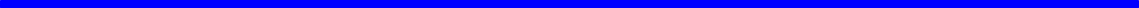 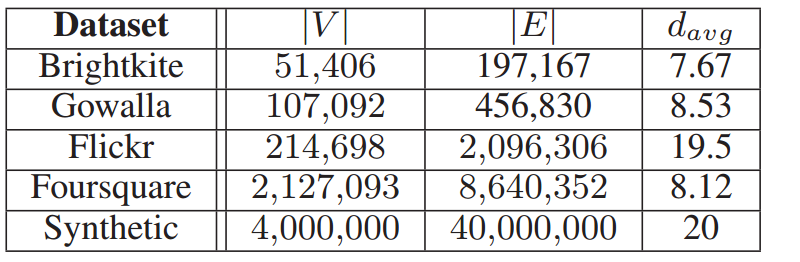 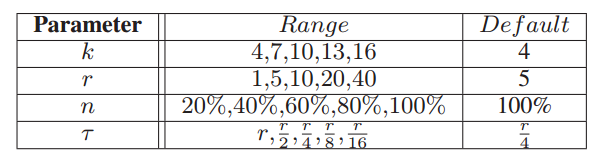 17
[Speaker Notes: We use four real datasets in our experiments including Brightkite, Gowalla, Flickr, and Foursquare. In the four datasets, we consider each user associated with a geo-location coordinate (latitude and longitude) as a vertex and the friendship between two users is represented by an edge. Helmert transformation [13] is adopted to transform geo-location coordinates of vertices to Cartesian coordinates.]
Effectiveness
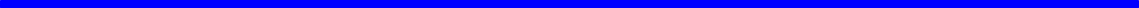 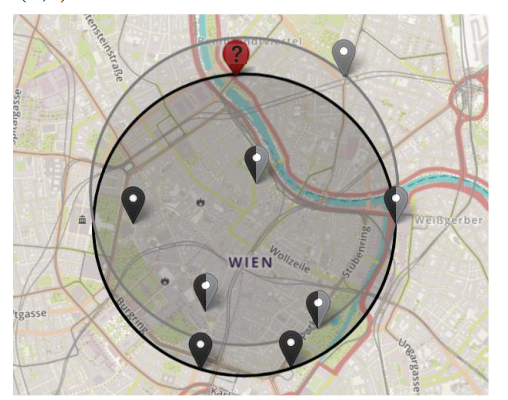 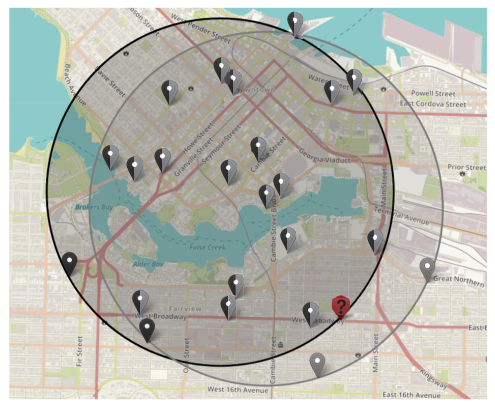 Case study on Gowalla
Case study on Flickr
18
[Speaker Notes: We mark the vertices and the MCC of these two RB-k-cores in black color and grey color, respectively. We can see that, the social constraint and the spatial constraint both contribute to the construction of these two RB-k-cores. For example, if the social constraint is ignored, the black vertices enclosed by the grey circle will be included in the grey RB-k-core. On the other hand, all thevertices in Figure 7 will be united into one community if the radius constraint is not being considered.  Using the same q and k, the SAC search (i.e., a similar model in [3]) will provide the communities with black color as shown in Figure 7 and Figure 8. The radius of the black circles are 0.74km and 1.67km in Figure 7 and Figure 8,respectively. Comparing with the SAC search, in Figure 7, our RB-k-core search can give users more options by slightlyincreasing the minimum radius (i.e., from 0.74km to 0.76km)for the same q and k. In Figure 8, the RB-k-core search is able to provide users more than one selection for the same q, k, and minimum r.]
Efficiency
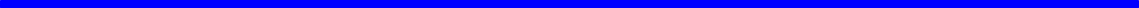 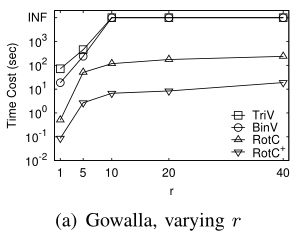 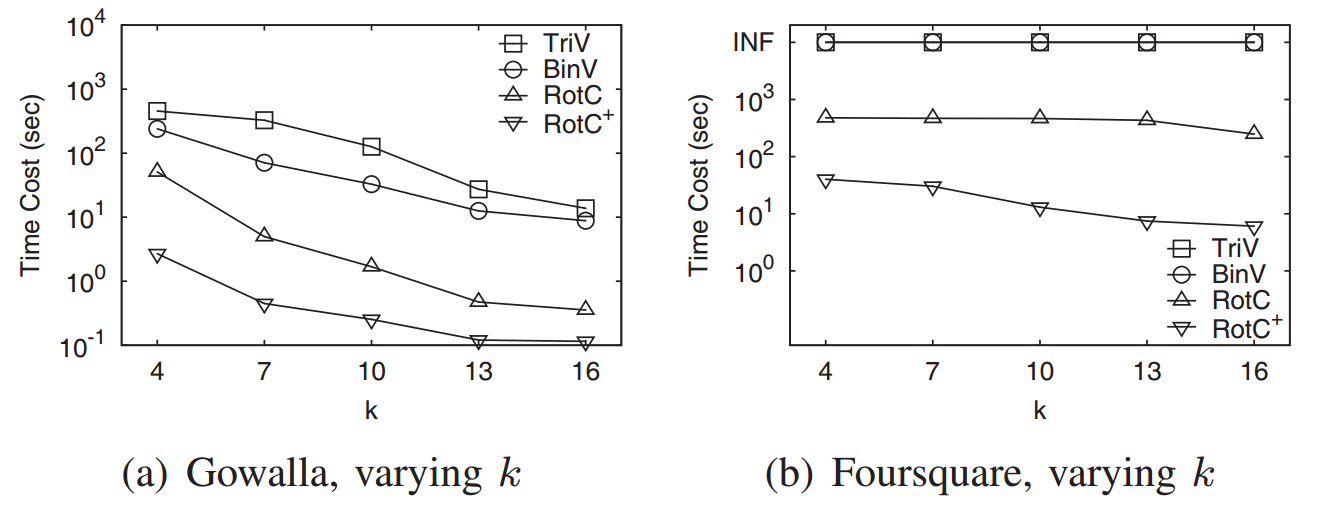 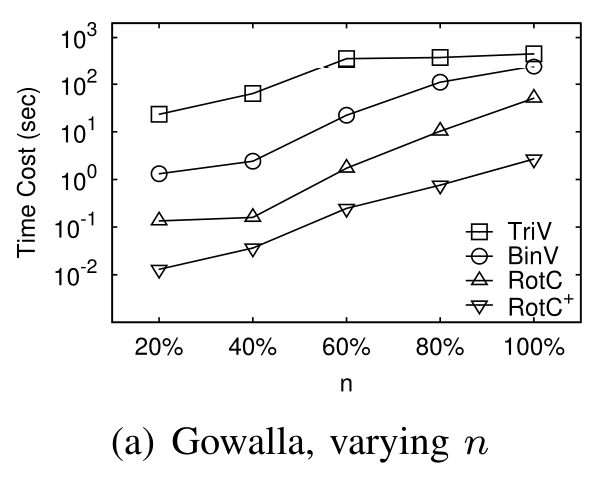 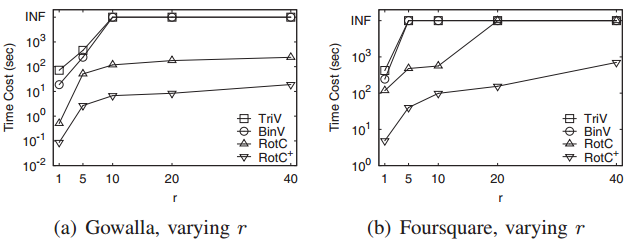 (c)
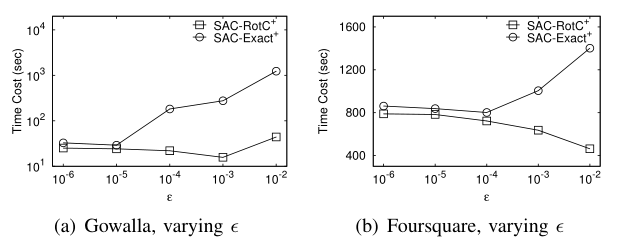 Extend to solve SAC search problem
19
(d)
(e)
[Speaker Notes: As expected, RotC and RotC+ significantly outperform TriV and BinV on both datasets because of using the rotating circle technique. For example, on both datasets, RotC is about one order of magnitude faster than TriV and BinV and RotC+ is at least two orders of magnitude faster than TriV and BinV.  we compare its performance with the state-ofthe-art exact algorithm SAC-Exact+ proposed in [3].  Comparing the minimal time cost of the two algorithms on both datasets in our experiments, we can conclude that SAC-RotC+ can achieve a speed-up around twice.]
Conclusion
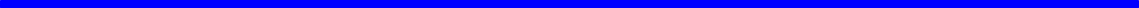 Propose RB-k-core model and a novel paradigm to compute RB-k-cores.

Propose several optimization techniques.

Extend our algorithms to solve the SAC search problem.

Conduct extensive experiments on real and synthetic datasets.
20
End
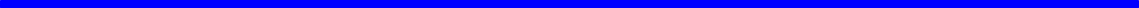 Thank You!Q&A
21